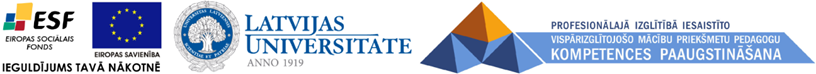 Teksta noformēšana Sarakstu veidošanaAtdalošās līnijas veidošana
ESF projekts „Profesionālajā izglītībā iesaistīto vispārizglītojošo mācību priekšmetu
pedagogu kompetences paaugstināšana”
(vienošanās Nr. 2009/0274/1DP/1.2.1.1.2/09/IPIA/VIAA/003)
Tagu kopsavilkums
Teksta noformēšanas tagi
Latviešu valodas burti
Lai HTML lapa atpazītu latviešu valodas kodējumu, tad HTML kodā starp tagiem <head> un </head> ir jāievieto kods:
Piemērs:
<head> 
<meta http-equiv=“Content-Type" content="text/html; charset=windows-1257">
</head>
2.uzdevums:
Izveidot HTML dokumentu pēc dotā parauga. Saglabāt ar nosaukumu Otra_lapa.html.
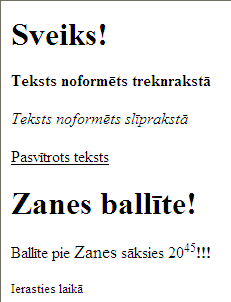 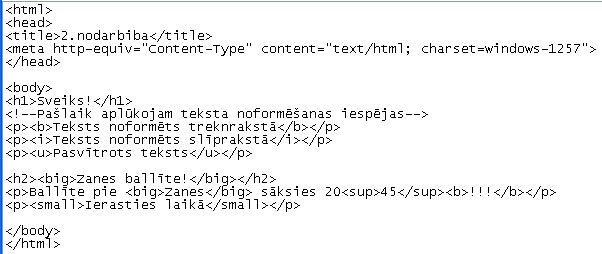 Patstāvīgais darbs:
Noformēt HTML dokumentu Otra_lapa.html  pēc dotā parauga.
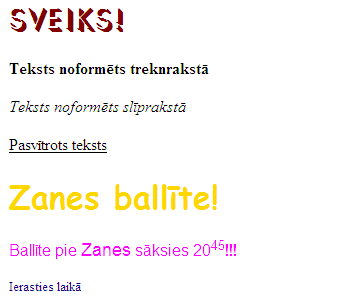 Horizontāla līnija
Lai uzzīmētu horizontālo līniju, izmanto tagu <hr> bez noslēdzošā taga!
Piemērs:
<hr> 
<hr size=10 color=#66cc66> /size = līnijas platums/
<hr size=2>
<hr size=5 noshade> /noshade – plakana līnija/
<hr width=50% size=4 color=#339900 noshade> /with= 50% līnijas garums % no MAX iespējamā garuma/
<hr width=150 size=6 align="right" color=#ff6600> /with=150 līnijas garums pikseļos, align = “right”, “left” – līnijas novietojums/
<hr width=150 size=20 align="left" color=#0066ff>
<hr width=150 size=20 color=#990000>
3.uzdevums:
Izmēģināt atdalošo līniju variantus.
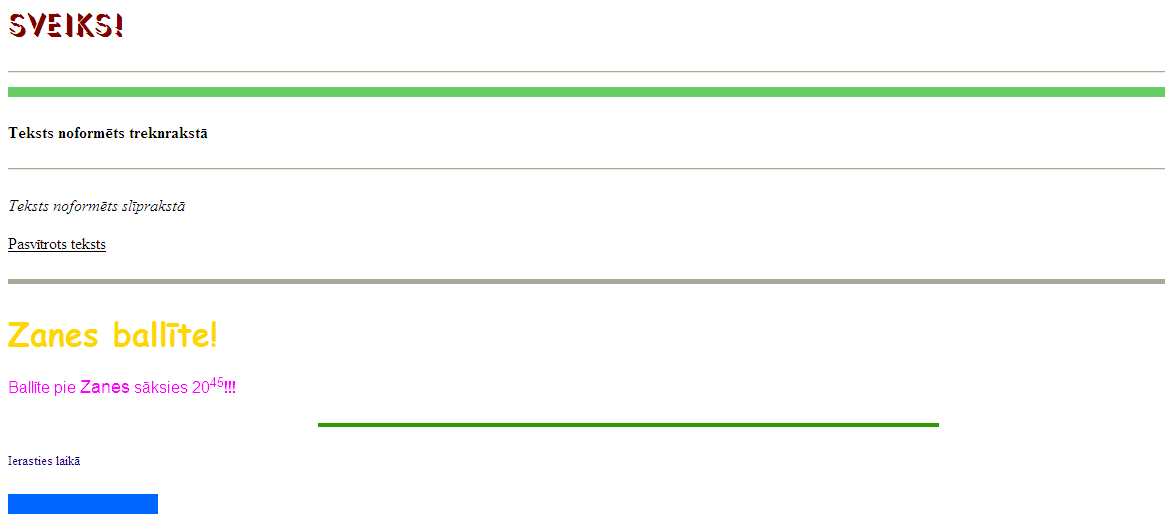 Saraksti
Piemērs:
<h3>Līdzi paņemt <u>obligāti</u>:</h3>
<ol>
  <li>Ēdamo</li>
  <li>Dzeramo</li>
  <li>Ls 1</li>
</ol>

<h3>Vēl var paņemt:</h3>
<ul type="square">
  <li>Mūzikas diskus</li>
  <li>Interesantas spēles</li>
  <li>Draugus</li>
</ul>
Lapas fona krāsa
Piemērs:
<body bgcolor=#fffaaa>
...
</body/
Patstāvīgais darbs:
Papildināt un noformēt HTML dokumentu Otra_lapa.html  pēc dotā parauga.
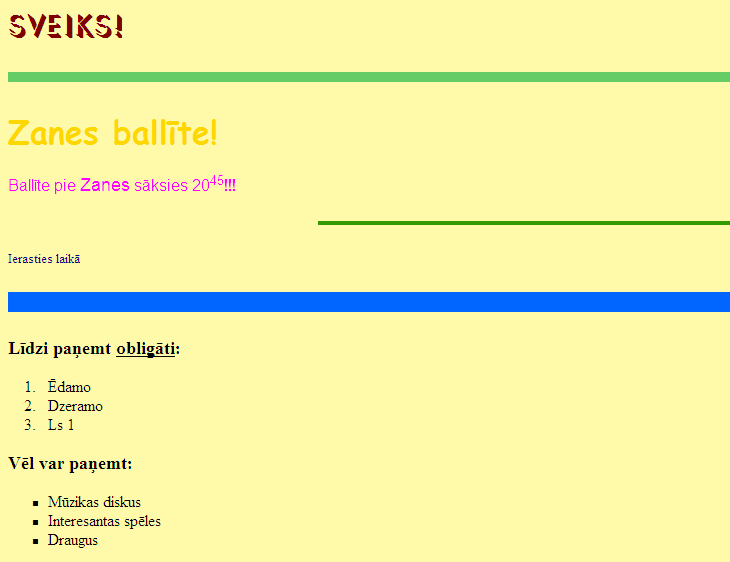